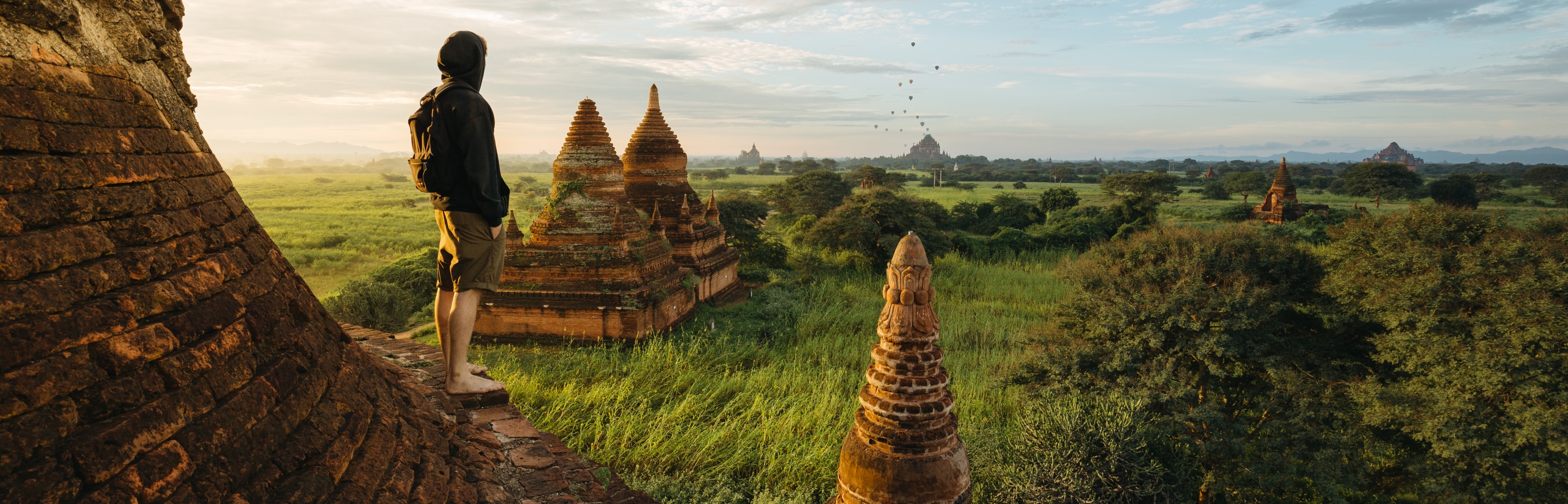 Study Abroad 101
A presentation on all things Loyola study abroad!
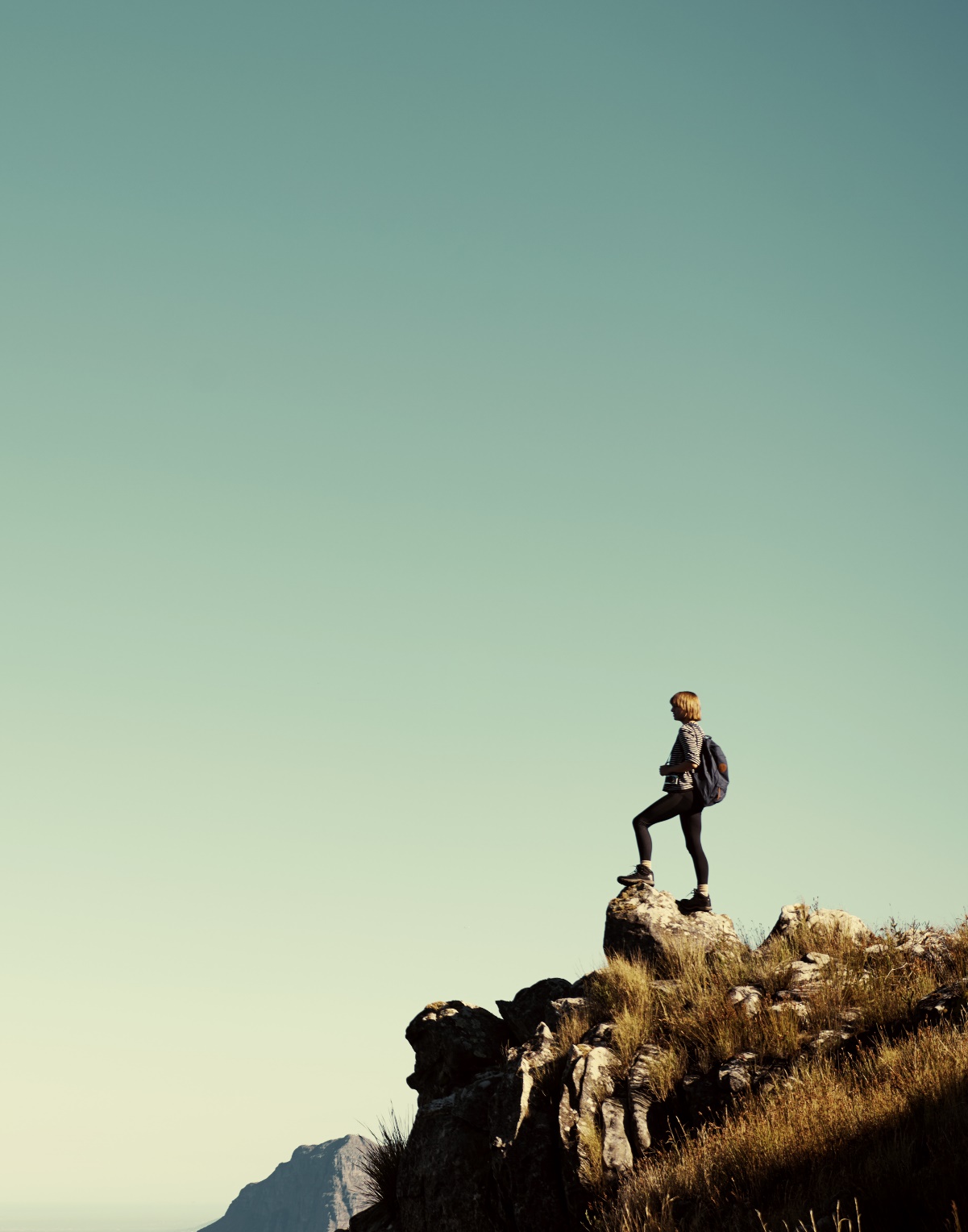 What is study abroad?
The opportunity to get an education in a foreign country and learn from being immersed in a new culture.
Ways to Study Abroad
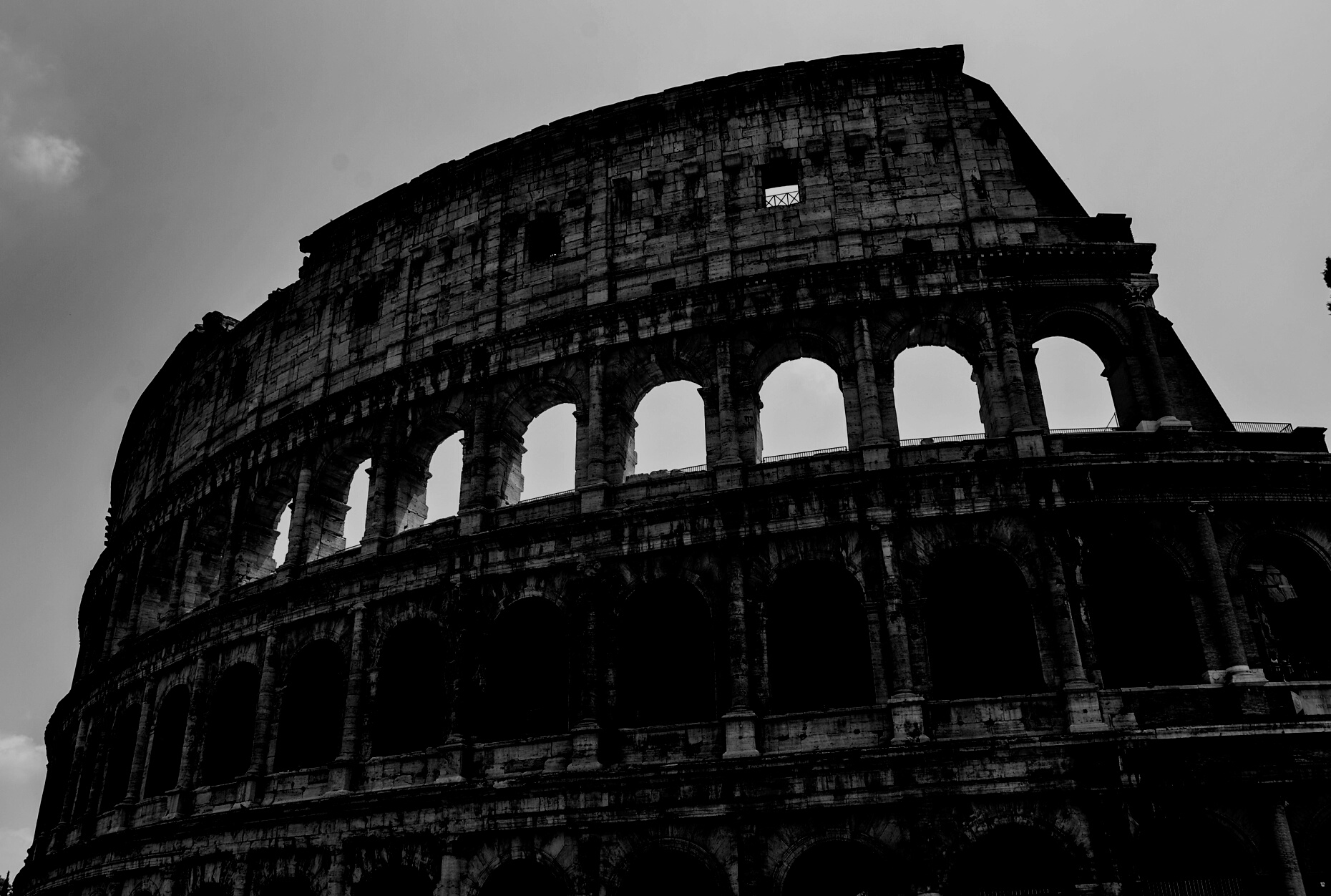 Why Study Abroad?
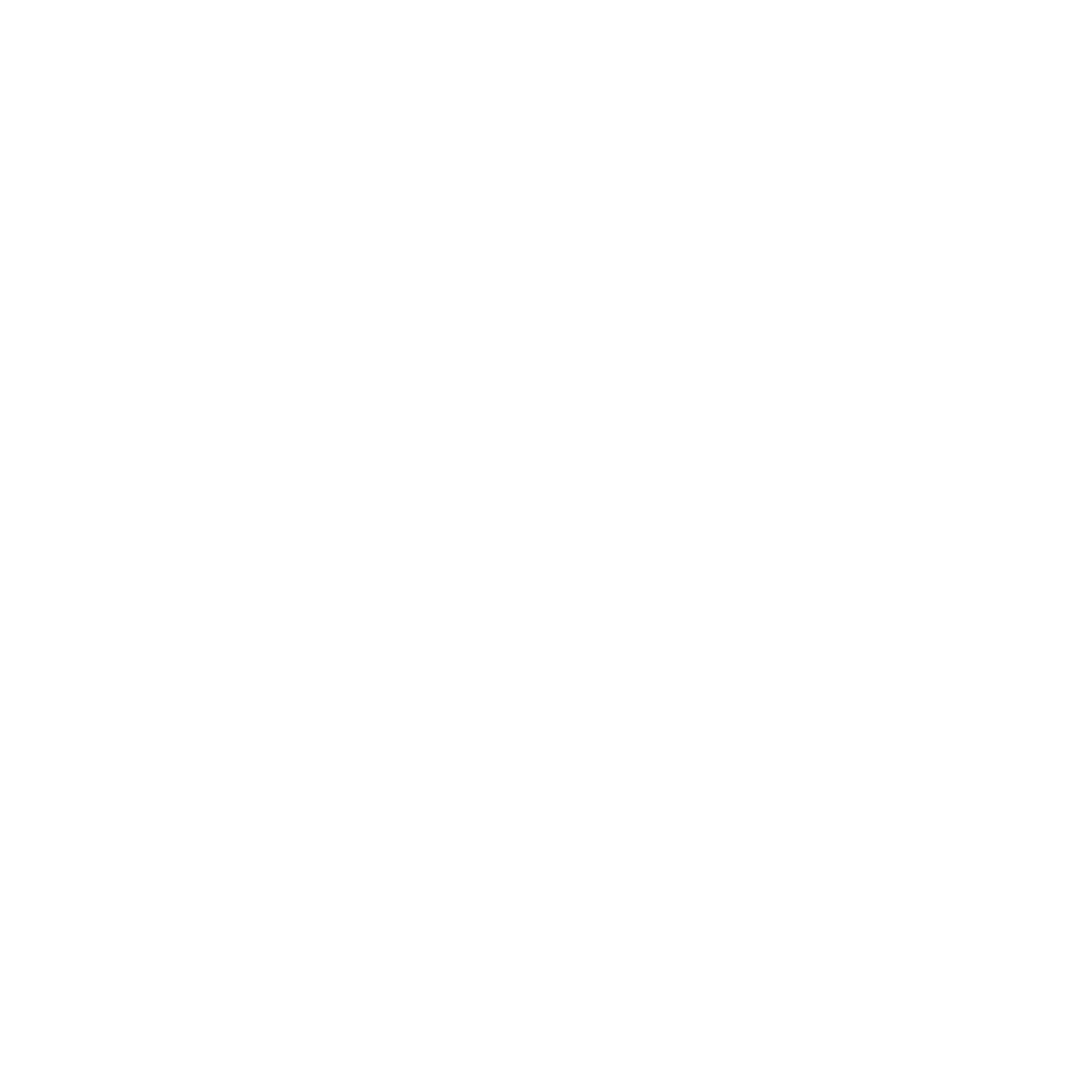 Is Study Abroad Right for Me?
Why do I want to Study Abroad?
What do I want to get out of the experience?
Am I flexible? Is my degree program flexible?
Can I be away from family and friends?
How far away can I go?
How long can I be away?
What type of program is right for me?
Other Things to Consider
Support Services and Study Abroad

Be aware that Loyola support services may not be available in the program you select.  Check with Program Director to see what services are available.
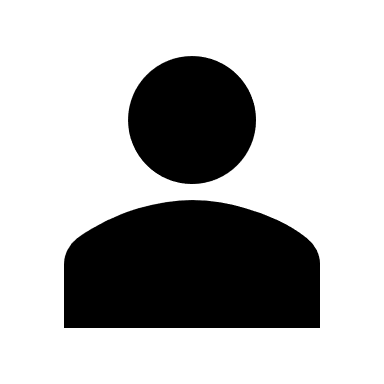 Traveling and Covid
Semester and full year options
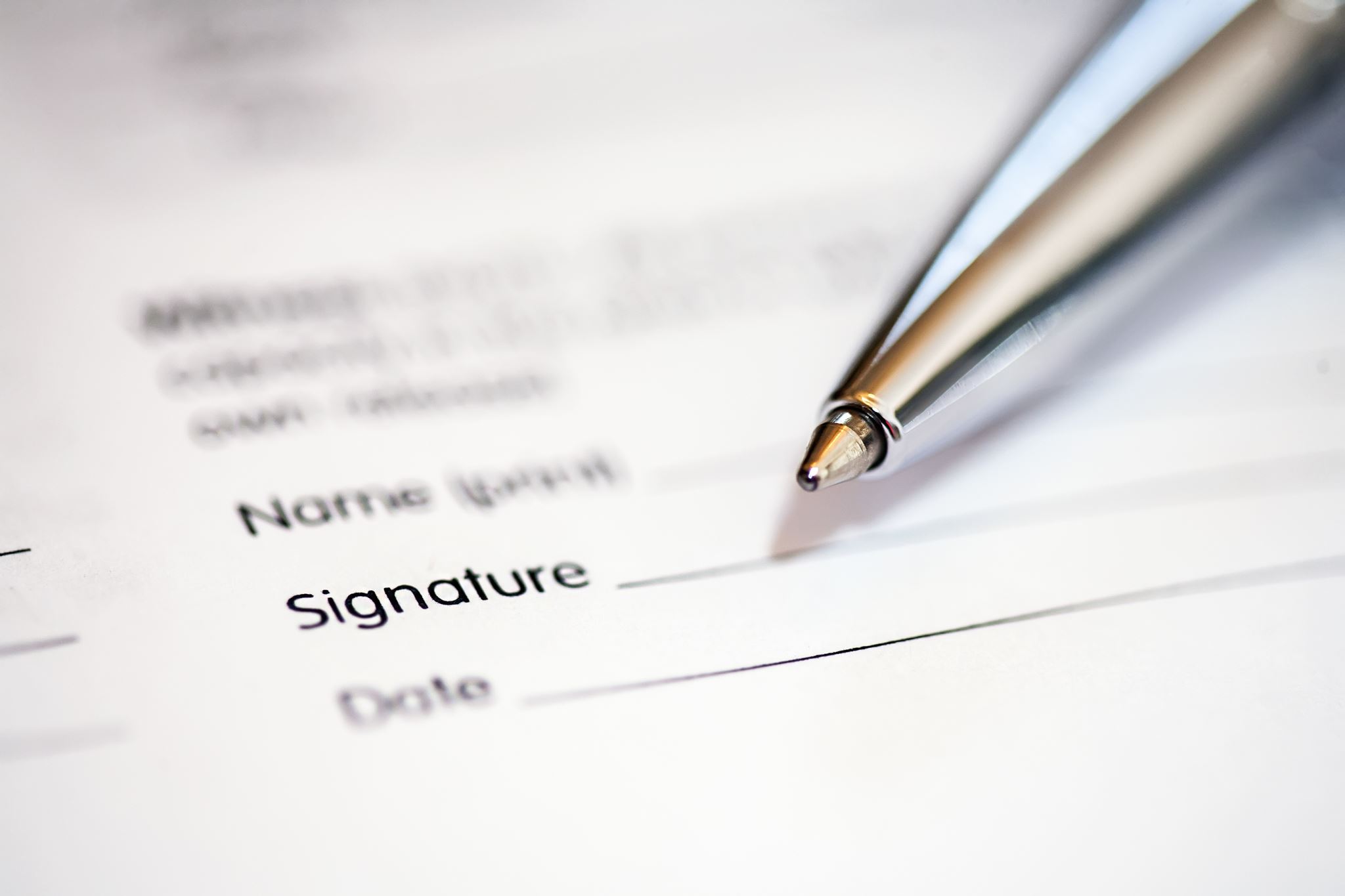 Study Abroad Opportunities through Loyola
We offer immersion programs with different levels of benefits, costs, and housing options
Loyola financial aid may be used on all immersion programs
2023-2024 Loyola Opportunities
Accra, Ghana
Amsterdam, Netherlands
Athens, Greece
Auckland, New Zealand
Bangkok, Thailand
Beijing, China
Berlin, Germany
Budapest, Hungary
Buenos Aires, Argentina
Cape Town, South Africa
Copenhagen, Denmark
Cork, Ireland
Dominican Republic
Dubai, UAE
Glasgow, Scotland (honors)
Leuven, Belgium
Lyon, France
Madrid, Spain
Melbourne, Australia
Montpellier, France
Newcastle, England
Osaka, Japan
Paris, France
Rome, Italy
Santiago, DR
Santiago, Chile
Seoul, South Korea
Stockholm, Sweden
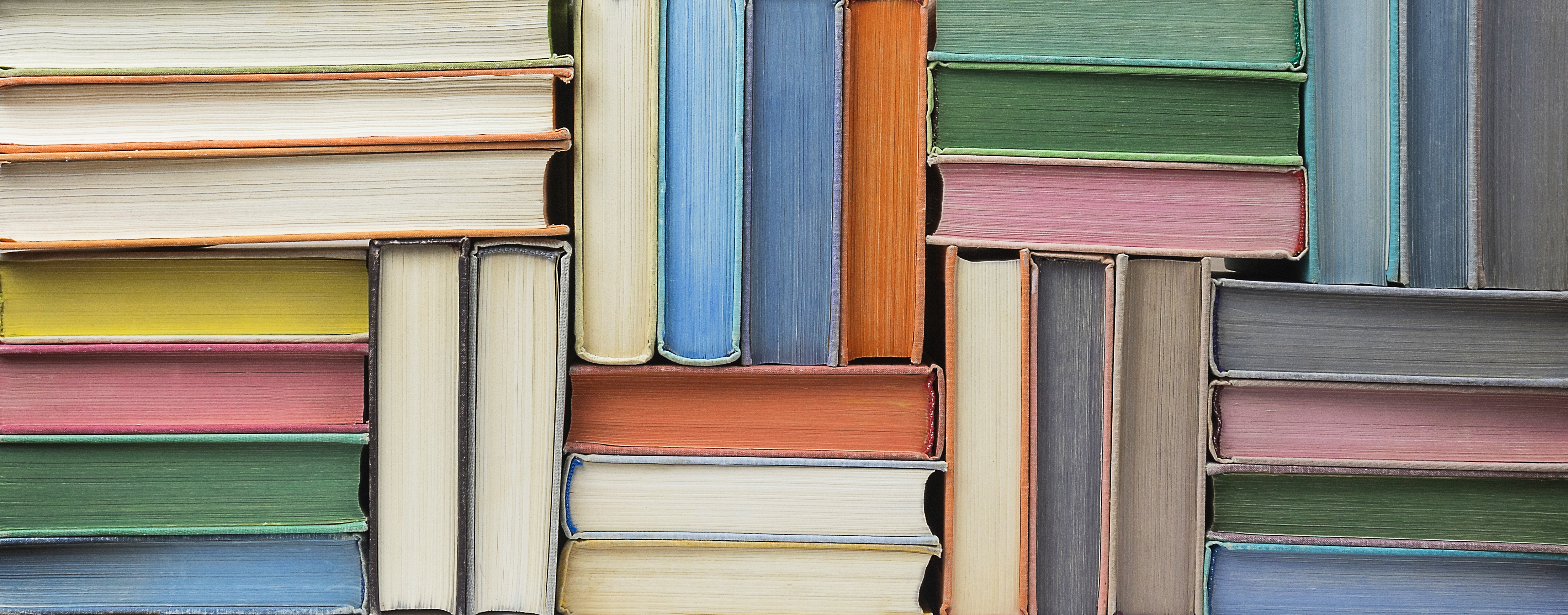 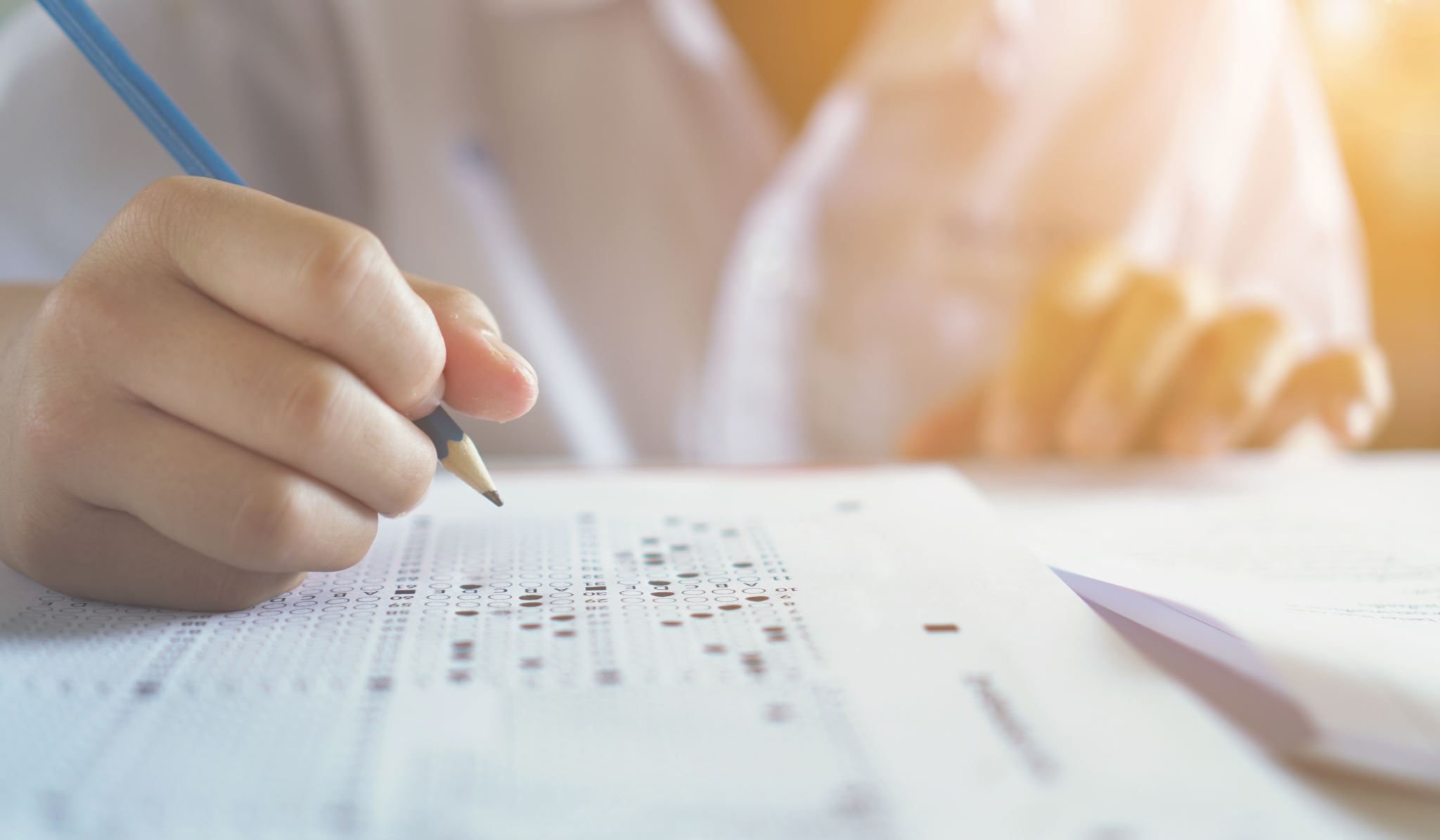 Opportunities through other providers
External Opportunity 
students select a program for approval. 
Loyola financial aid cannot be used. 
Must be listed as third choice on application.  
All study abroad options have the same deadline and application - Wednesday, December 7, 2022.
Academics Abroad
SAVE AS MANY FREE ELECTIVES AS POSSIBLE
Teaching styles and expectations will be very different abroad
Class sizes may be much larger than Loyola
Grading scales may be different
All courses, credits and grades do transfer!
Some programs have a language requirement
Make sure the classes you will take abroad work in your degree program
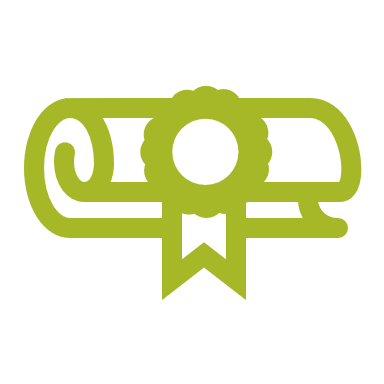 All programs are different!
Costs Associated with Semester and Year Long
Also…
Veterans Benefits
Work Study
follow specific rules that must be reviewed by Loyola's Financial Aid Office. (contact our Records Office as soon as possible,  BEFORE you apply!)
forfeit work study eligibility for the whole year, even if only studying abroad one semester
Scholarships
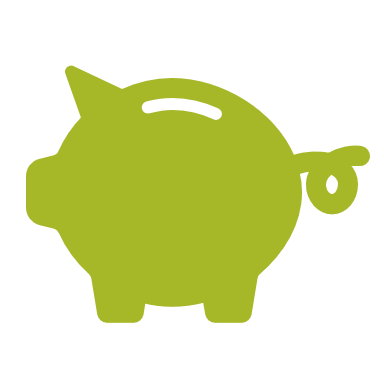 GILMAN Scholarship (Pell Grant recipients)- for more information contact Terre Ryan in the Fellowships office
Other Scholarships -https://www.loyola.edu/department/international-programs/resources/scholarships
Resources before you apply
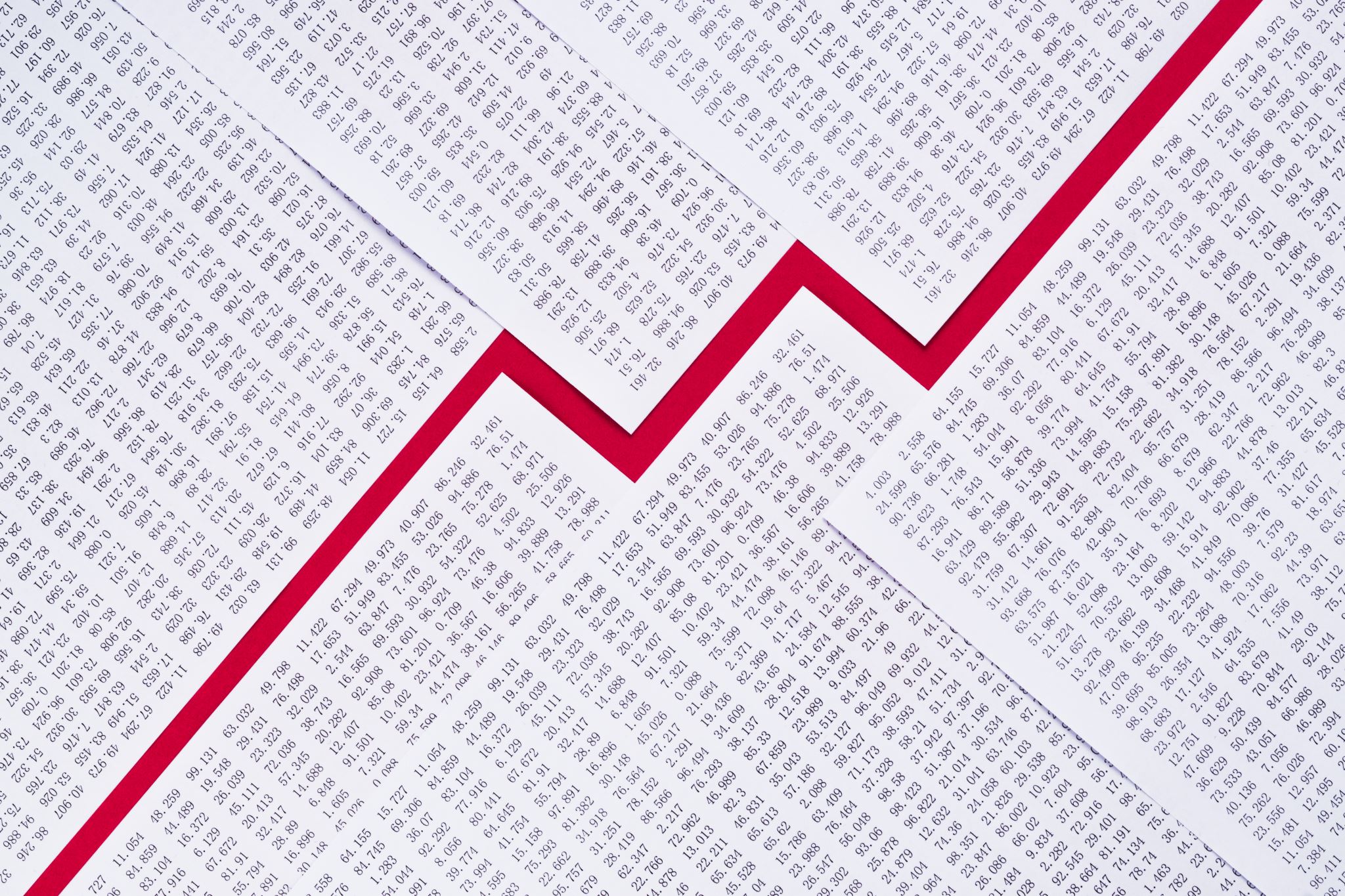 Four selection criteria
1.  Minimum cumulative GPA requirement: 2.75.  
Some programs require a higher GPA.
2.  Your disciplinary record is evaluated as a part of your application.  
3. Course availability: 
You must find enough courses abroad for your degree program to ensure that you will graduate on time.
Complete the essay and study abroad application by December 7, 2022 at 11:59pm
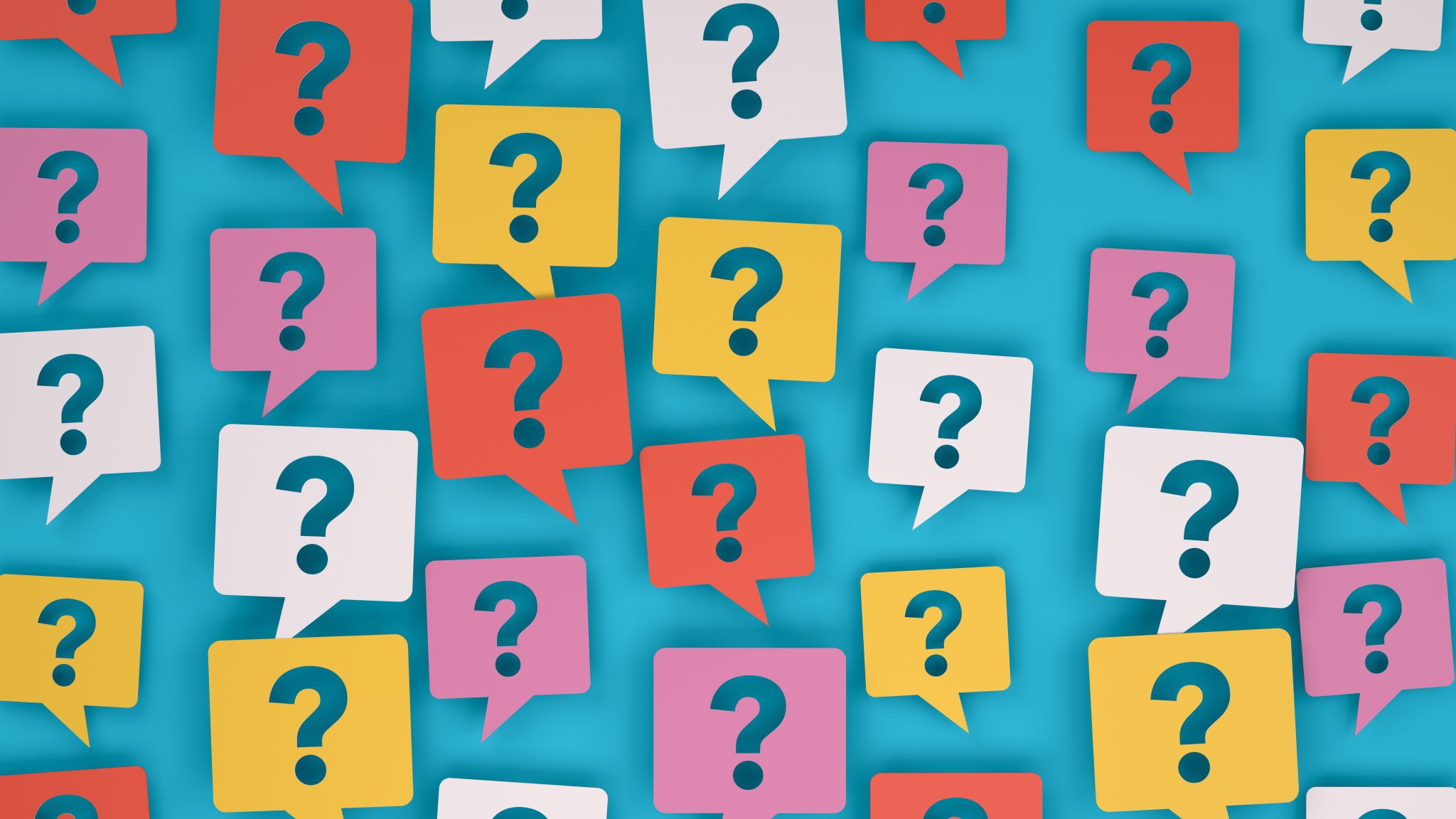 Program Choice on Application
You will select your 1st, 2nd, and 3rd choice on the application.
You will select Fall, Spring, or Yearlong.
Students interested in studying for a full year in 2 different locations must indicate this on the application.
Courses must work in all 3 of your choices.
How to Apply
1. Visit the website: https://studyabroad.loyola.edu/ 
2. Click on the "Programs" tab in the top left corner.
Click on your 1st choice program
Click “Apply Now”
New Profile Confirmation
Log in with Loyola username and password
You can save each page but must also submit each page for it to be completed.
Continue through application
Essay 700-1000 words
In the Strategic Internationalization Plan of Loyola University Maryland (2017), "an
Ignatian Citizen is an intellectually and civically engaged citizen who is
well-informed in justice issues within and well beyond the Loyola community.
Ignatian citizens offer their voice and perspective to help shape issues and
affect change, embrace building bridges within the community, see local and
global issues as interconnected, and recognize their responsibility to apply
their Jesuit values and liberal education to make a difference in the world,
including for those on the margins of society. Ignatian citizens are fully engaged
in mind, body, and spirit, meeting each day listening for a higher calling,
looking for a deeper purpose, and leaning into a journey that results in action
and transformational change."
 
Which values of Ignatian citizenship above can you apply and
experience from your study abroad program? 
 
How do you prepare and plan yourself to become an Ignatian
citizen?
Academic Planning Form
Submit Application
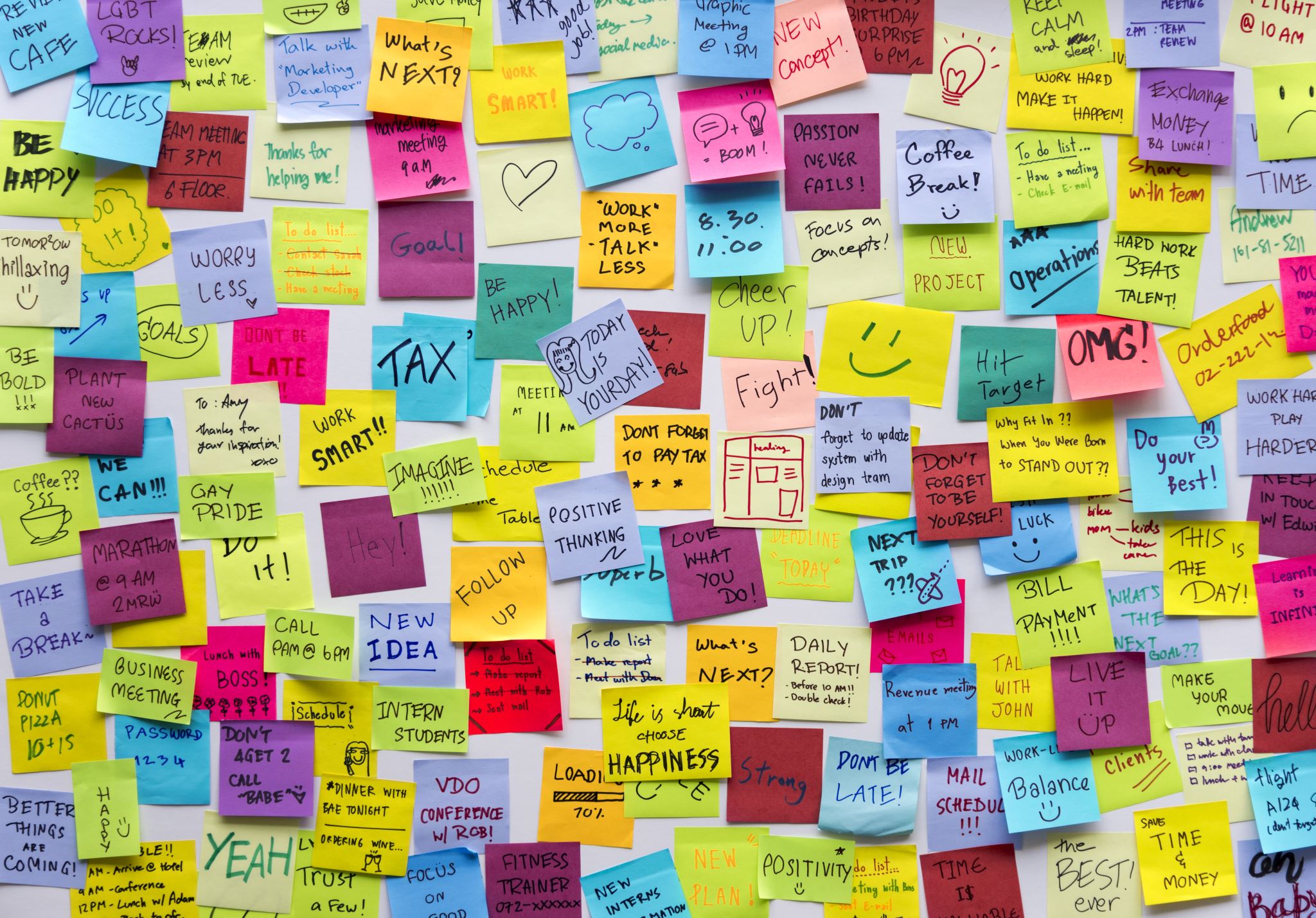 Final Reminders for Semester/Year
Attend program specific information sessions to learn about each individual program.
No two programs are alike!
All applications MUST be submitted by 11:59pm on Wednesday, December 7, 2022.
Plan ahead! The 700-1000 word essay will take time to complete.  
Don't wait until the last minute to apply!
Summer & Study Tour Opportunities
Questions?
Office of International Programs Humanities 132

international@loyola.edu

www.loyola.edu/internationalprograms

Instagram:
@loyolamarylandabroad